Summary of IHDA’s 2016-2017Draft QAP ChangesIHC Networking LuncheonPresident Lincoln Hotel, Springfield, ILSeptember 15, 2015
Andrea Traudt Inouye
Executive Director
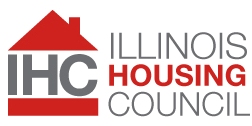 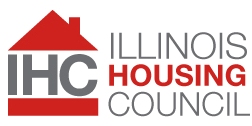 IHDA Comment Process
Comments on the 2016-2017 Draft QAP are due to the Illinois Housing Development Authority by October 2, 2015 at 5pm.

Written comments are to be directed to the following:
Multifamily Finance Department 
Illinois Housing Development Authority 
401 N. Michigan Ave., Suite 700 
Chicago, Illinois 60611 

A Public Hearing for comments on the Plan will be held at the address above on Friday, September 18th at 1:30pm. IHDA will provide feedback at the conclusion of the 30-day comment period.

Contact Kathy Terry at 312-836-7403 or kterry@ihda.org to RSVP. You must RSVP and bring a photo id to be admitted to the building

IHDA will host 2 QAP Workshops after the close of the public comment period in October. Dates and times should be available shortly.
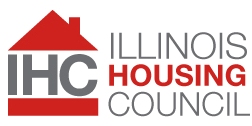 IHC Response Process
The Illinois Housing Council (IHC) will be collecting feedback from IHC members at both the September 15th and 30th  Networking Events.

IHC Members can also submit feedback directly to Andrea Traudt Inouye at atraudt@ilhousing.org by September 30th to be considered as a part of IHC’s response.

IHC will compose a response to submit to IHDA. Many years, a subset of IHC Downstate Members also compose a joint response.

IHC members are encouraged to provide feedback for the IHC response AND to submit their own individual response to IHDA.
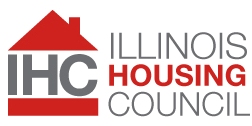 IHC Disclaimer
The following summary of IHDA’s 2016-2017 Draft QAP Changes are based on a review for the 2016-2017 Draft as compared to the 2015 QAP.

Please use this summary as a guide for your own review of the 2016-2017 Draft QAP. Make sure to verify the changes with the draft document itself.
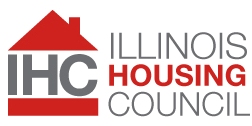 2016-2017 Draft QAP Process Changes
Once finalized this QAP will be in effect for a two year period in 2016 and 2017.

IHDA hosted 2 QAP Summits in June 2015 to get feedback from the development industry prior to drafting the 2016-2017 QAP.

IHDA and IHC held Focus Groups on Opportunity & Revitalization Areas and Architecture: Design, Sustainability, and Accessibility.

IHDA and IHC completed a survey regarding Project Amenities.

The draft QAP was published a month earlier than usual with supplemental documents for Opportunity Areas, Community Revitalization Efforts, Affordability Risk, and Universal Design.

The 2016-2017 application schedules will be adjusted to give more time to complete full applications.
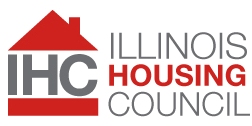 Definitions
Added:
Community Revitalization Effort (Page 5)
a) Community Revitalization Effort
b) Community
c) Affordable Housing

Removed
Homeless and Homeless At-Risk (Page 7)
Permanent Supportive Housing (Page 7)
Supportive Housing Populations (Page 9)

Revised
Participant – removed “consultant” (Page 7)
State Referral Network Units – removed reference to Permanent Supportive Housing (Page 9)
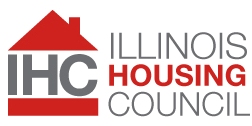 II) General Provisions
A) Changes to QAP (Page 10)

Added – 
“The Authority reserves the right to limit the number of 9% Tax Credit Reservations for Rental Assistance Demonstration Projects to one (1) per Set-Aside per year.”

“The Authority reserves the right to make Tax Credit Reservations in an amount above 1,500,000 per Project.”
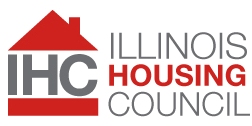 VI) Preliminary Project Assessment
A) Preliminary Project Assessment; 2) Evaluation; b) Project Market; Step 3 (Page 21)
Added – 
“This plan is not required to meet the same standards as plans submitted for Community Revitalization Effort scoring (though plans submitted for that scoring review could also be submitted for PPA review).”

A) Preliminary Project Assessment; 2) Evaluation; c) Opportunity Area and Proximate Opportunity Area (Page 22)
Revised – definitions of Proximate Opportunity Areas moved to Scoring Section XIV)C)2)a) (Pages 71-72)
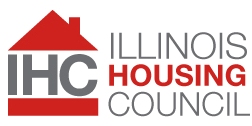 VI) Preliminary Project Assessment
A) Preliminary Project Assessment; 5) Preliminary Participant Score (Page 23)
Added – 
“If a Project has received a PPA approval, each Participant will have the option, within five (5) business days of the applicant receiving notification of PPA approval, to submit an initial draft of the Unfavorable Practices Certification, which certification is discussed in more detail in Section (XIV)(D)(3).

The Authority will review the draft Unfavorable Practices Certification and, within 21 business days of receipt thereof, provide the requesting Participant with preliminary feedback about whether the Authority is aware, as of the date of its response to the best of its knowledge, of any unfavorable practices not identified in the draft Unfavorable Practice Certification that may have the potential to negatively impact scoring upon full application.

The Authority will not determine whether or how many points may be deducted in this category until the point of full application.”
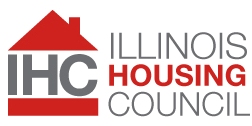 VII) Application Process
B) Waiver of 4% Feasibility (Page 25)
Revised – “All Projects that have existing federal project-based rental assistance contract on 50% or more of the units are NOT eligible to apply for 9% Tax Credit unless a Waiver of 4% Feasibility is obtained.”
Previously was only for “Acquisition/Rehabilitation” Projects, now is for all projects.

C) Application Checklist (Page 26)
Revised – All 4% Projects are now one category
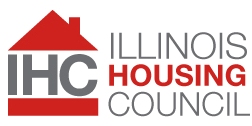 VII) Application Process
D) Application Fees (Page 26)
Revised language to clarify, content remains the same

E) Application Materials; 2) Electronic Application (Page 26)
Added – and/or Excel format

F) Application Evaluation; 1) Completeness Review (Page 27)
Revised language to clarify – 3 business days rather than 72 hours
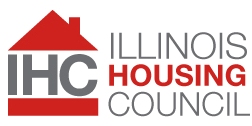 XIII) Mandatory
Revised language to remove (Page 39)–

“acquisition/rehabilitation” from description of 4% Feasibility Waiver – all projects with existing federal project-based rental assistance contract on 50% or more of the units must have a waiver to apply for 9% credits
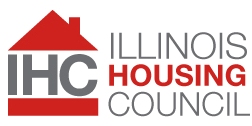 XIII) Mandatory
A) Application Certification, Organizational Chart, and Identify of Interest Certification (Pages 39-40)

Heading Name Change

Added –
The completed organization chart must include ALL entities within the proposed single purpose entity Owner. All entities appearing on the organizational chart must also submit Sponsor Development Experience Certification forms under Section N) below.

The Identity of Interest Certification provides written certification as to whether or not an Identity of Interest exists in the Project.”
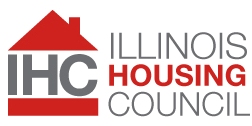 XIII) Mandatory
C) Local Support; a. Letter of Support (Page 41)
Removed – language regarding the City of Chicago Ward Re-Map

D) Site Control, 4) (Page 41-42)
Revised language to clarify that each Site on a multi-Site Project must have documented site control

Removed – specific alternative requirements for Abandoned/Foreclosed Sites

Added - 
“Applications that meet that Authority’s defined policy goals of rehabilitating Abandoned and Foreclosed Single Family Housing may be given latitude in how they evidence Site control at the time of Application.”
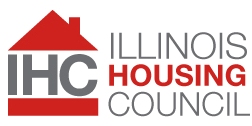 XIII) Mandatory
I: Architectural Requirements, 1) Architectural Standards, Universal Design and Amenities Certification (Page 45)
Revised Certification language – 
“The Application must include the Architectural Standards, Universal Design and Amenities Certification signed by a licensed architect acting as the Project’s Architect of Record. The Certification provides written confirmation of accessibility codes and Fair Housing Act requirements (if any) applicable to the Project. The Certification also provides written confirmation and identification of specific Project features which meet minimum code requirements.
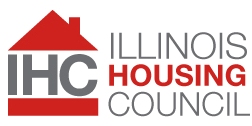 XIII) Mandatory
I: Architectural Requirements, 1) Architectural Standards, Universal Design and Amenities Certification; b) Universal Design (Page 46)

Revised – only Universal Design items as required by applicable accessibility codes, checklist points requirement eliminated
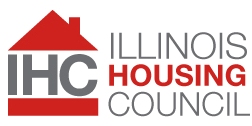 XIII) Mandatory
I: Architectural Requirements, 1) Architectural Standards, Universal Design and Amenities Certification; c) Amenities (Pages 46-48)
Choose 5 – same as 2015

Added – “The Authority encourages creativity and dual function design and, therefore, it is possible for a single amenity to qualify as more than one option on the following list.”

Added – Categories for organization: i. Exterior Project Related Amenities; ii. Interior Project Related Amenities; iii. Project Unit Related Amenities
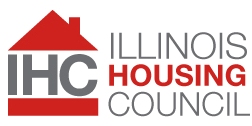 XIII) Mandatory
I: Architectural Requirements, 1) Architectural Standards, Universal Design and Amenities Certification; c) Amenities (Pages 46-48)

No Amenities were removed

i. Exterior Project Related Amenities
Added
Outdoor entertainment space such as an outdoor theater and gazebo with available seating
Looped walking paths or connected sidewalks throughout the entire Project
Dedicated visitor parking in addition to code or Authority required parking total of at least 3 spaces or 5% of unit count, whichever is greater.
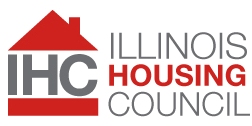 XIII) Mandatory
I: Architectural Requirements, 1) Architectural Standards, Universal Design and Amenities Certification; c) Amenities (Pages 46-48)
i. Interior Project Related Amenities

Reduced – computer rooms with 1 computer to every 15 units, changed from 1 computer to every 10 units in 2015

Revised – added and/or Recycling to Trash disposal chutes

Added - 
Green Roof with available seating or other community activity area available on the roof
Dedicated recycling area within the Project
Community room meeting Authority standards
Community kitchen with counter seating
Community TV room, theater or gaming room
At least one additional common room in conjunction with a community room for an identified activities (i.e. billiards room, arts & crafts room, game room, dining room, etc.)
Dog walking area
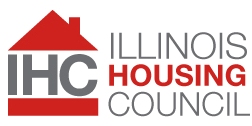 XIII) Mandatory
I: Architectural Requirements, 1) Architectural Standards, Universal Design and Amenities Certification; c) Amenities (Pages 46-48)
i. Project Unit Related Amenities

Revised – Non-smoking units now must be Entire Project

Added - 
Free internet access in each unit
Free cable or satellite television service in each unit
Walk-in closets available in at least one bedroom of every unit (including studio/efficiency units)
Facility wide security camera system
9’-0” ceilings in all units
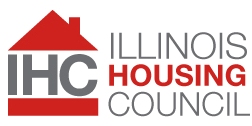 XIII) Mandatory
I) Architectural Requirements, 4) Preliminary Architectural Plans and Specifications (Page 48)

Revised language –
“Exterior elevations for all building types with material notations matching those defined within the scoping documents discussed below.”

Revised language –
Specific HVAC requirement included in Project Scope document

Added – 
“Certification of Project Scope, signed by the Architect and Sponsor.”
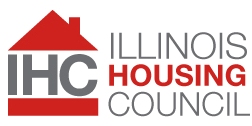 XIII) Mandatory
I) Architectural Requirements, 4) Preliminary Architectural Plans and Specifications (Page 48)
Added – 
“The Certification of Project Scope must include a written description of the full project scope. Items to be included, but not limited to, in the this document are:
Outline specifications indicating all materials selected and/or defined performance criteria (i.e. windows, doors, hardware, drywall, exterior materials, floor and wall finishes, etc.)
Definition of structural systems to be modified/installed as part of the Project;
Programmatic description of the proposed furniture, fixtures, and equipment items;
Definition of the Project’s sustainability strategy in the form of a certification checklist, energy model or detailed description of elements provided and their expected impact consistent with the level of points requested in the Application;
Written description of HVAC system to be installed; and
Definition of any/all other unique scoping items included in the Project.”
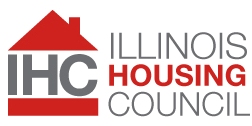 XIII) Mandatory
L) Relocation (Page 50)
Added – “The Authority highly recommends that Projects that include relocation consult with a tax attorney before including relocation expenses in basis.”

M) Site and Market Study (Page 50)
Remove –redundant language emphasizing that missing requirements may cause a failure of the mandatory review
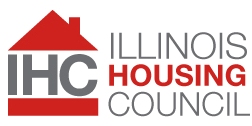 XIII) Mandatory
O) Financial Feasibility, 1) Sources, d) Evidence of Project Financing (Page 55)
Moved to top of section – “Neither a written request for Authority debt financing nor an Allocation of Tax Credits shall imply any award or future award by the Authority of an debt financing.”

O) Financial Feasibility, 1) Sources, d) Evidence of Project Financing, i) Authority Debt Sources with Market Interest Rates (Page 55)
Revised application deadline from to 45 days from 30 days prior to Application due date
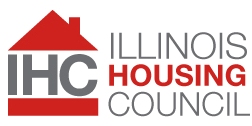 XIII) Mandatory
O) Financial Feasibility, 1) Sources, d) Evidence of Project Financing, i) Authority Debt Sources with below Market Interest Rates (Page 55)
Added – 
“The top scoring deals in each of the geographic Set-Asides will have priority access to Authority resources available at that time.”

“The Authority reserves the right to limit the amount of Authority Debt Sources with below Market Interest Rates by Set-Asides as follows:

AHPPA and Non-Metro Set-Asides: Project may apply for up to 20% of total development cost capped at a maximum request of $2 million.
City of Chicago, Chicago Metro and Other Metro Set-Asides: Projects may apply for up to 10% of total development cost capped at a maximum request of $1 million.”

“Applications for IAHTC are not subject to the limits set forth above. Applications are subject to the maximum Authority loan limits above. Failure to adhere to these limits will result in a Project that is not financially feasible as defined in the QAP”
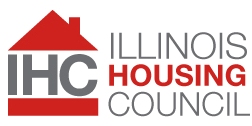 XIII) Mandatory
O) Financial Feasibility, 1) Uses, b)Grand Total Hard Cost Limits (Page 57)
Actual dollar amounts no longer listed in the QAP – “The hard cost limit by bedroom type can be found on the Authority website.”
Added –
“The following lists are examples of acceptable and non-acceptable waiver items. These lists are not meant to be exhaustive and shall not limit the Authority’s discretion on hard cost waiver determinations in any way.”
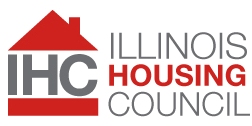 XIII) Mandatory
O) Financial Feasibility, 2) Uses, b)Grand Total Hard Cost Limits (Page 57)
Added – “Acceptable waiver items:
Unusually high municipal impact fees
Municipal building codes which are significantly more stringent that those of the Authority
Historical rehabilitation (When a non-Authority source such as Historic Tax Credits is evidenced in the financing)”

Added – “Unacceptable waiver items:
Wage standards
Accessibility standards which are mandatory or for which the project has scored points.
Green building standards which are mandatory or for which the project has scored point.”
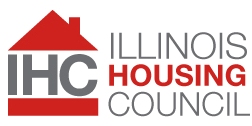 XIII) Mandatory
O) Financial Feasibility, 2) Uses, f) Developer Fee (Page 58)
Added – 
“A base developer fee shall be calculated at the percentages listed below on the Fee Based Cost. Fee Based Costs are the total developer costs net of total developer fee, reserves, and syndication costs as calculated by the Common Application. The base developer fee may be reduced due to identity of interest criteria as noted below; or increased due to Project’s adherence to certain policy objectives listed below.
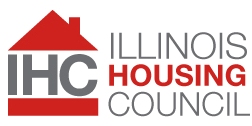 XIII) Mandatory
O) Financial Feasibility, 2) Uses, f) Developer Fee; iii. Base Developer Fee (Page 59)
Revised – replaced 12% Developer Fee caps with:
A Project’s base developer fee shall be calculated as follows:
5% of project acquisition; Plus
15% of first $5 million of Fee Based Costs; Plus
12.5% of Fee Based Costs between $5 million and $10 million; Plus
10% of Fee Based Costs in excess of $10 million

Overall Developer Fee cap remains the lesser or $2 million or the Base Developer Fee as described above, if receiving soft funds from the Authority
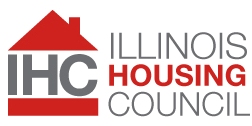 XIII) Mandatory
O) Financial Feasibility, 2) Uses, f) Developer Fee; iv. Reductions to Base Developer Fee (Page 59)
Added – Reduction(s) to the base developer fee will be made if:
“An Identity of Interest exists between the buyer and seller; In this case, the base developer fee on the acquisition portion of the Project shall be calculated at 2.5% instead of 5%

Revised –
“Identity of Interest exists between the general contractor and the Owner. In this case, the base developer fee shall be reduced by the amount of the general contractor’s overhead, as calculated in the Common Application.
Removed - option to reduce by 2% of trade payments/site work
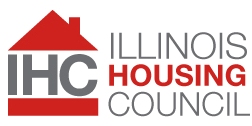 XIII) Mandatory
O) Financial Feasibility; 2) Uses; f) Developer Fee; v. Increase to Base Developer Fee (Page 59)
Revised – 
“The base developer fee may be increased by three percent (3%) in Projects that meet certain policy objectives.”
Language expanded beyond specific objectives of 30% AMI units and State Referral Network Units
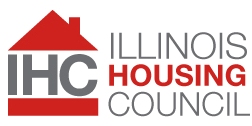 XIII) Mandatory
O) Financial Feasibility, 4) Expenses, a) Per Unit Operating Expenses (Page 61)
Revised – 
Actual dollar amounts no longer listed in the QAP – “Per unit annual operating expenses, excluding taxes, reserves, resident services, and debt service, as calculated by the Common Application, are expected to fall within the ranges found on the Website by Project type and Set-Aside.
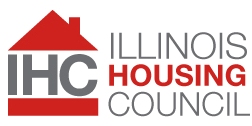 XIII) Mandatory
O) Financial Feasibility, 4) Expenses, a) Per Unit Operating Expenses (Page 61)
Added - “All Applications must include the following operating expense information:
For existing Projects, historical expense information in the form of financial audits, and a written explanation of any variance between historical expenses and the proposed operating expenses; or

For new construction Projects, Operating expense information from comparable properties, and a written explanation of any variance from expense information from the comparable properties and the proposed operating expenses.”
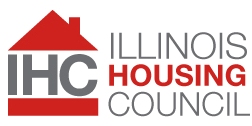 XIV) Scoring
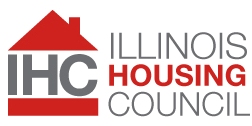 XIV) Scoring
A: Project Design and Construction (Page 66)
1) Universal Design 
3 point for:
Projects which select five (5) additional Universal Design items beyond code requirements in 50% of units
5 points for:
Projects which select five (5) additional Universal Design items beyond code requirements in 100% of units; or
Projects which select ten (10) additional Universal Design items beyond code requirements in 50% of units
7 points for:
Projects which select ten (10) additional Universal Design items beyond code requirements in 100% of units

The draft revised Universal Design checklist has been published along with the draft QAP
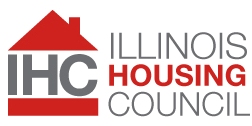 XIV) Scoring
A: Project Design and Construction (page 67)
4) Cost Containment
4 points for achieving the lowest hard construction costs in the set-aside – increased from 3 in 2015

Ranking process clarified – 
“Projects will be ranked within each Set-Aside in four categories:
total hard construction costs
total hard construction costs per unit
Total hard construction costs per square foot
Building efficiency (equal to the rentable residential square footage divided by the total Project square footage).

Rankings will be added up, and sorted by new construction and rehabilitation construction type.

Projects with the total lowest rankings in the cumulative four categories in each construction type will receive four (4) points under this category.”
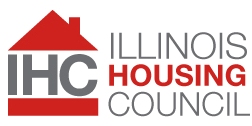 XIV) Scoring
B) Energy Efficiency and Sustainability; 1) Green Initiative Standards (Page 68)
1 point -
Commit to obtaining EPA Energy Star certification -or –
Minimum 10% improvement for new construction (5% for rehab) above ASHRAE 90.1 2010 proven by a completed energy model, -or-
HERS rating of 75 or lower

2 points – Commit to obtaining a sustainable building certification from one of the following:
U.S. Green Building Council LEED certification –or-
Enterprise Green Communities 2015 certification –or-
ICC 700 National Green Building Standard certification –or-
Passive House Certification through PHIUS or Passive House Academy

3 points – Meet minimum standards in the Authority Standards for Architectural Planning and Construction indicated for water conserving fixtures; and Commit to obtaining a sustainable building certification from one of the following:
Certification through Living Building Challenge –or-
Alternative certification for a high performance building achieving ‘Net Zero Capable’ status as approved by the Authority.”
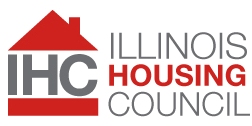 XIV) Scoring
C) Community Characteristics, 2) Priority Community Targeting; a) Opportunity Area (Pages 70-71)

List of 2016 Opportunity Areas, as well as further description of geographic parameters and determination metrics, can be found on IHDA’s website

Added – 
“3) The Mean Travel Time to Work (as defined in the ACS) in the municipality of census tract is less than the average Mean Travel Time To Work for all census tracts in Illinois (if located in the Other Metro or Non-Metro Set-Aside) …

… or the average of the Mean Travel Time To Work for all census tracts in the set-aside only if project is located in the City of Chicago, Metro-Chicago (non-AHPAA), or Metro Chicago (AHPAA) set-aside

Revised - Criteria are compared to Statewide averages for Non-Metro and Other Metro and to Regional averages for City of Chicago and Chicago metro
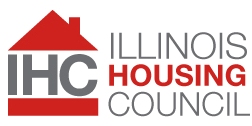 XIV) Scoring
C) Community Characteristics, 2) Priority Community Targeting; a) Opportunity Area (Page 71)
Revised language to clarify –
“Once a municipality or census tract is determined to be an Opportunity Area, it will retain this designation for four (4) years. Opportunity Areas only designated in 2015 are therefore set to sunset after 2018 unless re-identified by subsequent determinations. Opportunity Areas will be updated and posted to the Website; and new Opportunity Areas may be added with each determination.”
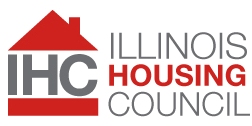 XIV) Scoring
C) Community Characteristics, 2) Priority Community Targeting; a) Opportunity Area; i. Proximate Opportunity Areas (Page 71-72)
Section Revised - “Strict geographic parameters will be universally applied for this review in 2016:
¼ Mile (as the bird flies) from the established border (determined by the 2010 US Census) of the Opportunity Area Census Tract for Projects located within the City of Chicago Set-Aside;

½ Mile (as the bird flies) from the established border (determined by the 2010 US Census) of the Opportunity Area Census Tract or Place for Projects located within the Metro, Chicago Metro (AHPAA), and Other-Metro Set-Asides;

1 Mile (as the bird flies) from the established border (determined by the 2010 US Census) of the Opportunity Area Census Place for Projects located within the Non-Metro Set-Aside

Supporting documentation and IHDA approval of the Site still apply
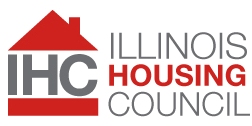 XIV) Scoring
C) Community Characteristics, 2) Priority Community Targeting; b) Community Revitalization Efforts (Page 73)
Revised – Up to 10 points, increased from 3

Projects cannot receive points for both Opportunity Area and Community Revitalization Efforts

Must meet the Community Revitalization Effort component thresholds found on the Website
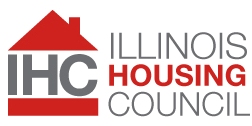 XIV) Scoring
C) Community Characteristics, 2) Priority Community Targeting; b) Community Revitalization Efforts 
Found in additional document - Community Revitalization Effort Scoring Criteria
Basic Plan Components
Community Revitalization Plan/Effort addresses a Community/Neighborhood with concentrated poverty of concentrations of Low-Income Households
Documentation that a concerted effort has been undertaken for a specific Community/Neighborhood
Evidence of Community Participation (residents, stakeholders, assets) in the creation and/or guidance of the Community Revitalization Effort
Community Revitalization Effort must consider housing
Community Revitalization Effort must consider multiple revitalization efforts
Evidence of Economic Development Integration
Adoption or Approval
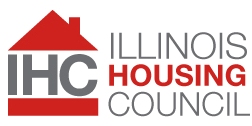 XIV) Scoring
C) Community Characteristics, 2) Priority Community Targeting; b) Community Revitalization Efforts 
Found in additional document - Community Revitalization Effort Scoring Criteria
Scoring Components
1 point - Subject Property(ies) are designated for Affordable Housing

2 points – Community Revitalization Effort addresses concentration of affordable housing and promotes mixed-income housing

1 point – Addresses a mix of uses

Up to 2 points – Job Access

Up to 2 points – Portions of the Community Revitalization Effort have already been implemented and/or are underway

Up to 2 points – Community Revitalization Effort has received funding and will continue to receive funding
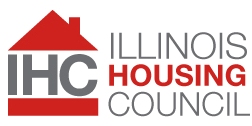 XIV) Scoring
C) Community Characteristics, 3) Affordability Risk Index (Page 73)
Up to 5 points - New Scoring Section

Details in additional document: Affordability Risk Index Guide
“The Affordability Risk Index is a new tool that is intended to provide a point-based incentive in the QAP for developers to preserve affordability in areas that are becoming less affordable at a faster rate.”

1 point – Poverty: Family poverty rate meets first threshold (relative rate of change is below the State average between 2000 and 2013)

2 points – Family poverty rate meets the first threshold and housing unit vacancy has declined between 2000 and 2013

3 points – Family poverty rate meets second threshold (poverty rate is less than the State average and relative rate of change is below the State average)l housing unit vacancy has declined; and 2 of the other factor thresholds are met

4 points - Family poverty rate meets second threshold (poverty rate is less than the State average and relative rate of change is below the State average)l housing unit vacancy has declined; and 3 of the other factor thresholds are met

5 points - Family poverty rate meets second threshold (poverty rate is less than the State average and relative rate of change is below the State average)l housing unit vacancy has declined; and 4 of the other factor thresholds are met

Additional Factors: Renter Tenancy, Median Household Income, Median Home Value, Individuals ages 25 and over with a 4-year degree or greater, Individuals ages 16 and over employed in management, business, science and arts occupations
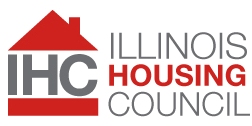 XIV) Scoring
D) Development Team Characteristics, 1) IL Based and IL Based MBE/WBE, or Person with Disabilities Participation (Page 78)
Revised language to clarify:
1 point – IL Based general contractor, or IL Based property manager

2 points – IL Based general contractor, or IL Based property manager; AND IL Based MBE/WBE Architect of Record –or- IL Based MBE/WBE property manager

3 points – IL Based general contractor, or IL Based property manager; AND IL Based MBE/WBE general contractor, AND IL Based MBE/WBE Architect of Record –or- IL Based MBE/WBE property manager
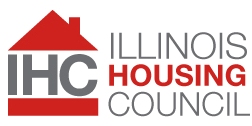 XIV) Scoring
D) Development Team Characteristics, 3) Unfavorable Practices (Page 79)
Look back period reduced to 2 years, rather than 3 years

E) Financial Characteristics, 1) Rental Assistance (Page 81)
Removed – “State, federal or local rental assistance commitments cannot be condition on an Allocation of Tax Credit.”
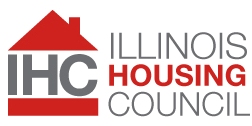 XIV) Scoring
E) Financial Characteristics, 1) Rental Assistance; a) Existing Rental Assistance (Page 82)
Reduced to 5 points from 10
Percentages reduced:
For contracts 9 year or less
5%-25% of units receives 2 points (same)
More than 25% received 3 points (reduced from 6)
For contracts 10 years or more
5%-25% of units receives 3 points (reduced from 8)
More than 25% received 5 points (reduced from 10)
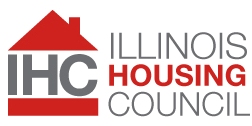 XIV) Scoring
E) Financial Characteristics, 1) Rental Assistance; b) New Rental Assistance (Pages 82-83)
10 points – New Scoring Section
For contracts 9 year or less
5%-25% of units receives 3 points 
More than 25% received 5 points
For contracts 10 years or more
5%-25% of units receives 5 points 
More than 25% received 10 points

Same documentation requirements as Existing Rental Assistance
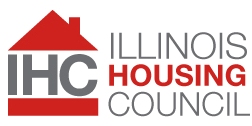 XIV) Scoring
E) Financial Characteristics, 2) Leveraging Resources (Pages 83-84)
Increased to 8 points, from 5 points
1 point - 5.00% - 9.99%
2 points – 10.0% - 19.99%
4 points – 20.0% - 29.99% (up from 3 points)
6 points – 30.0% - 39.99% (up from 3 points)
8 points – 40.0% - 100% (up from 5 points)

E) Financial Characteristics, 3) Other Resources (Page 84)
1 point reduced from 2 points

Must have a FHLB Chicago minimum self-score of 50 points
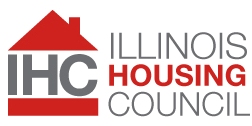 XIV) Scoring
F) Housing Policy and Objectives, 1) 30 Percent (30%) Area Median Income Housing (Pages 84-85)
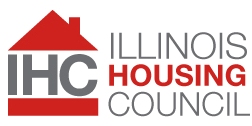 XIV) Scoring
F) Housing Policy and Objectives, 3) Coordination with Veteran’s Services (Pages 86-87)
Added – 
“Applications for Projects that are unable to obtain written confirmation from local Department of Veterans Affairs Supportive Services for Veterans Families (SSVF) awardees, local Illinois Veteran Service Office or U.S. Department of Veteran’s Affairs but have made efforts to obtain such written confirmation should include a description of the efforts used to obtain Veteran’s Services for the Project. The Authority will review the documentation and may waive this requirement.”
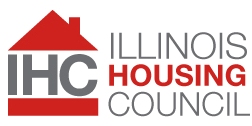 XIV) Scoring
G) Tiebreaker Criteria (Page 87)
1: Projects which are in a Qualified Census Tract and the development of which contributed to a concerted community revitalization plan. The Project which is wholly in a Qualified Census Tract and which has scored a minimum of 3 points under Scoring C)2)B)ii) Community Revitalization Effort Scoring. (New)
2: Tenant Populations of Individuals with Children (Same)
3: Tenant Homeownership (Same)
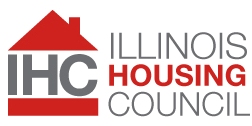 2016-2017 QAP Preliminary Schedule
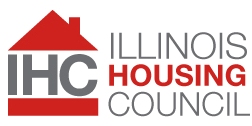 2016-2017 QAP Preliminary Schedule